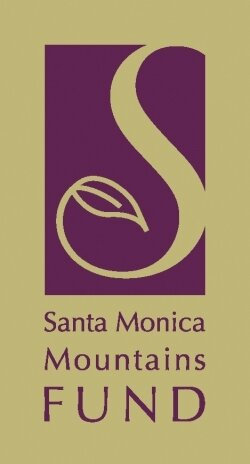 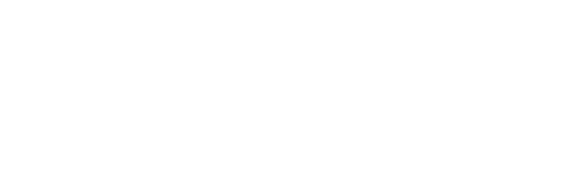 Welcome!Bienvenidos!
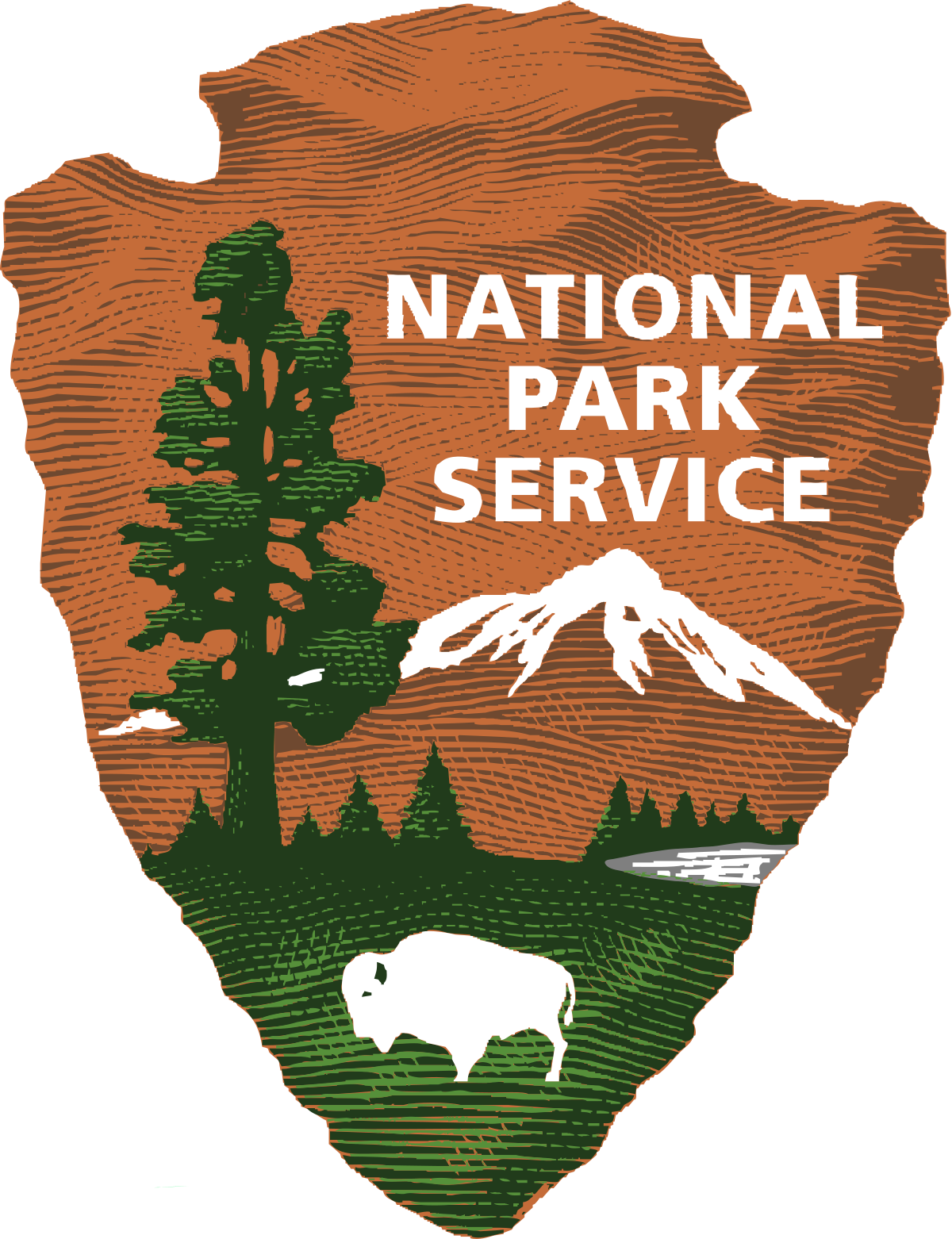 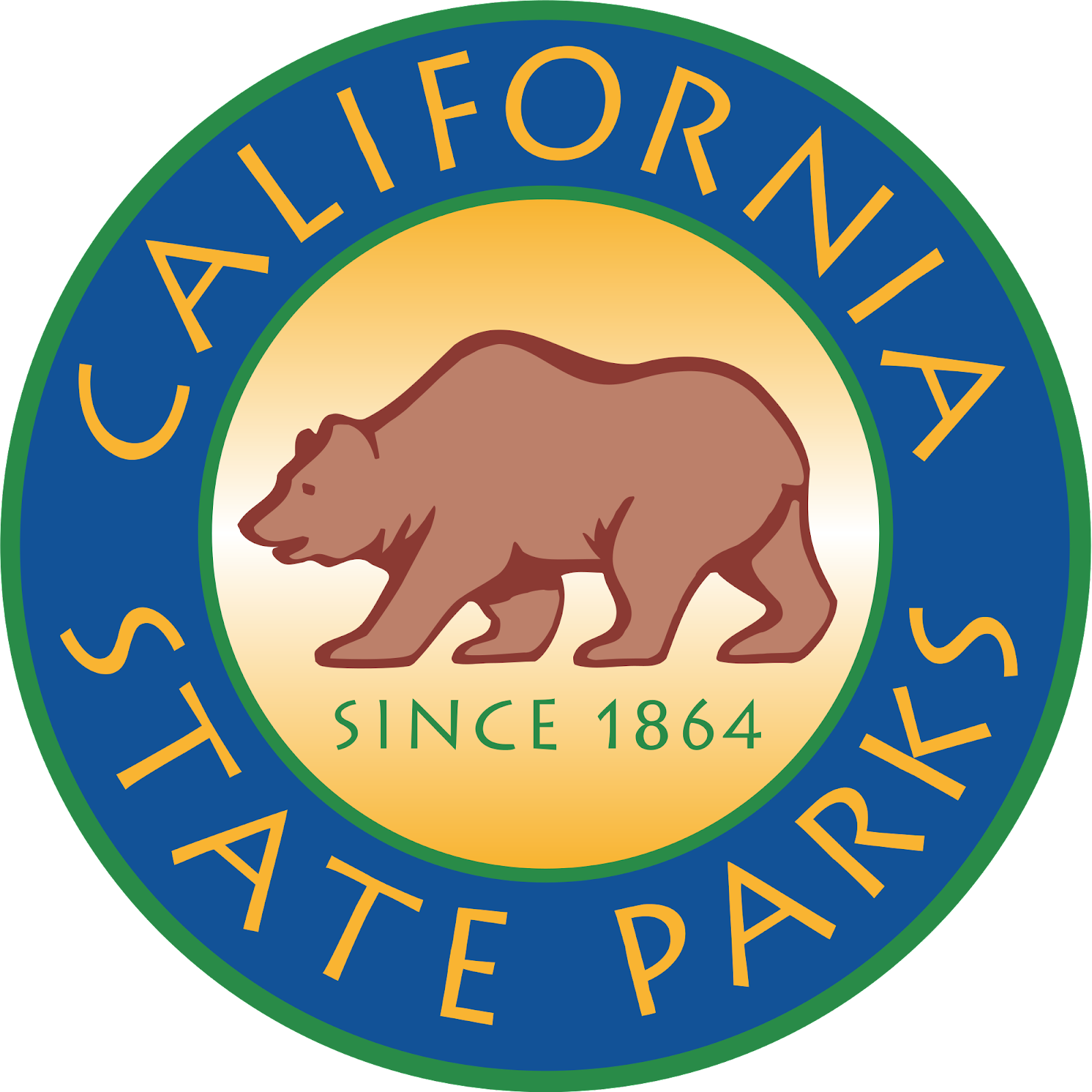 [Speaker Notes: 3/12 Cohort 3 Agenda]
Today we are talking about: mariposas!
The Monarch Migration
Butterflies in LA
What is a Butterfly?
x
x
x
Que es una Mariposa?
What is a butterfly?
Flying insect
Scaly wings
6 jointed legs
2 antennae
compound eyes
exoskeleton
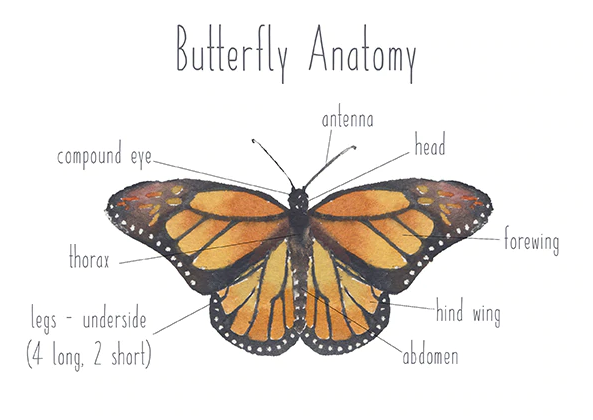 725
Species of butterflies in North America
20,000
Species of butterflies around the world!
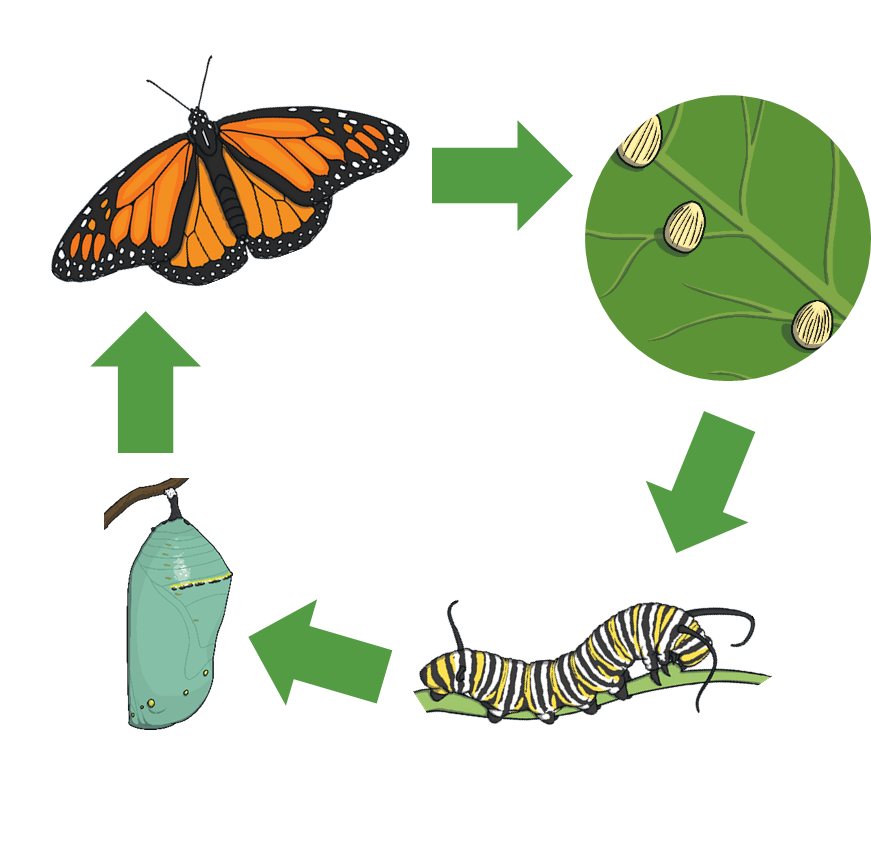 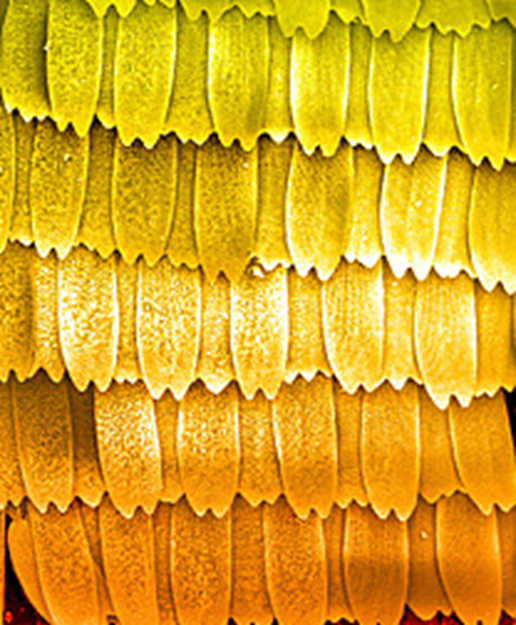 Scales on the Wings
x200
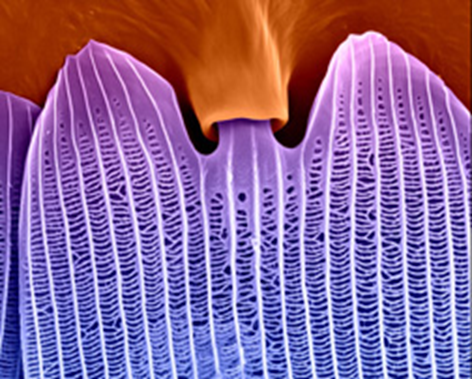 Scales on the Wings
x5,000
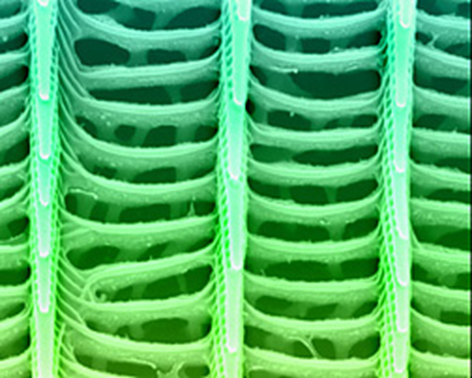 Scales on the Wings
x20,000
Monarch Migration!
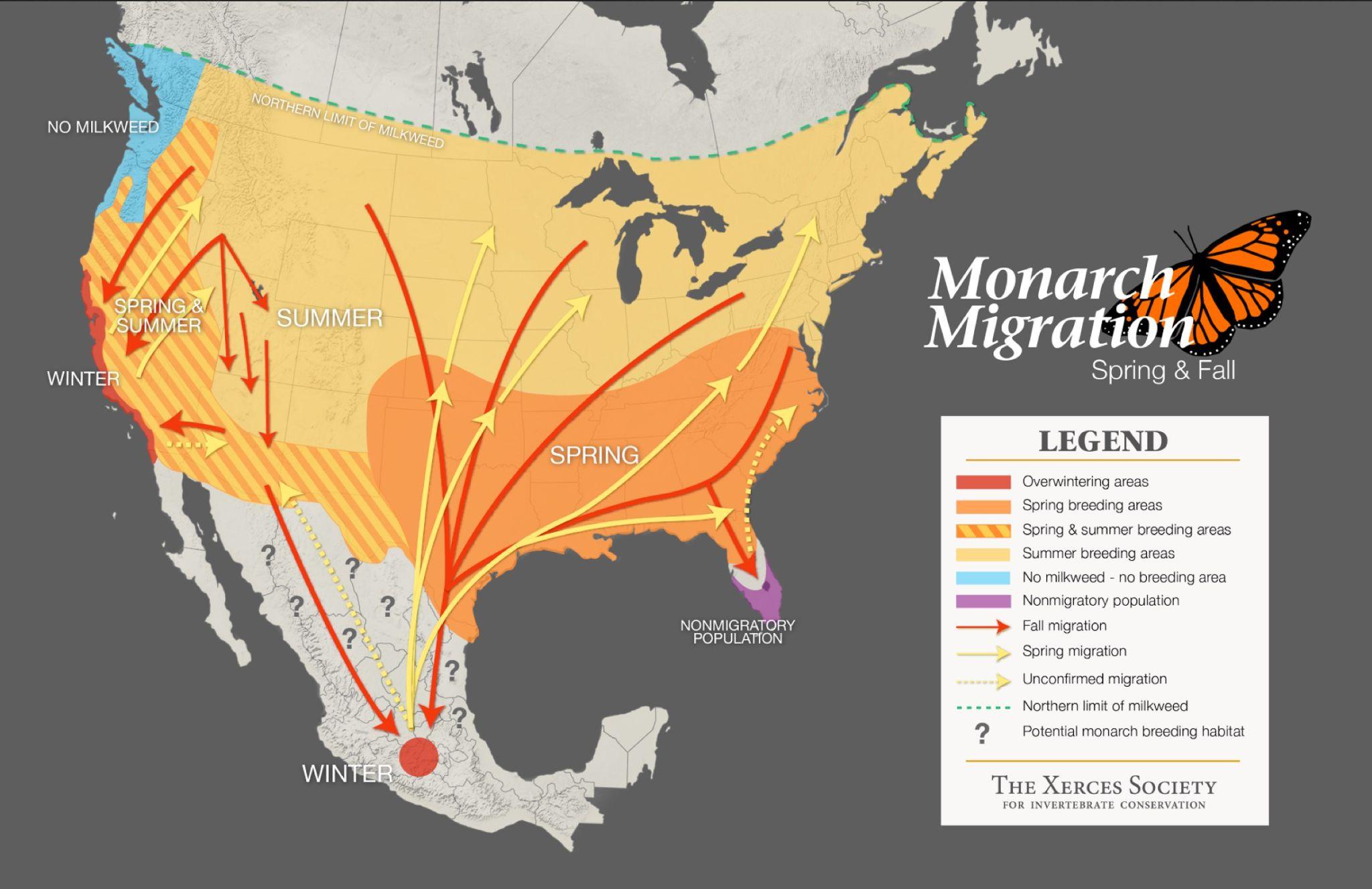 [Speaker Notes: Monarch Butterfly Distribution Map]
Monarch butterflies migrate 2.000 miles or more in autumn from the United States and Canada to central Mexican forests where they hibernate.
They can travel between 50 and 100 miles a day, and it can take up to two months to complete their journey.
Migrating monarch butterflies are guided by the sun’s orbit as they travel through North America. 

Even on cloudy days, they’re able to stay on track thanks to an internal biological compass that functions based on the movement of the sun
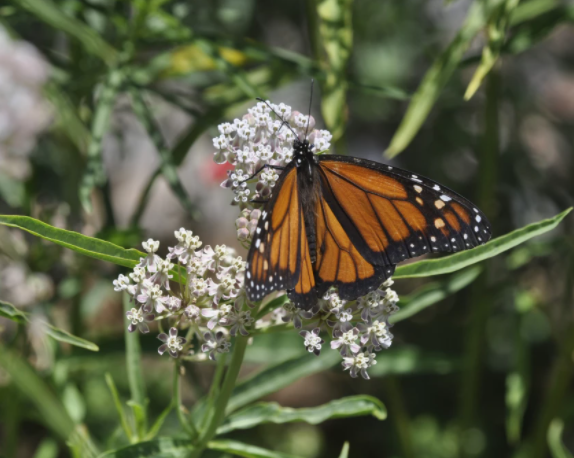 Milkweed is the only plant that monarchs will lay their eggs on, because it is the only source of food for the emerging baby caterpillars
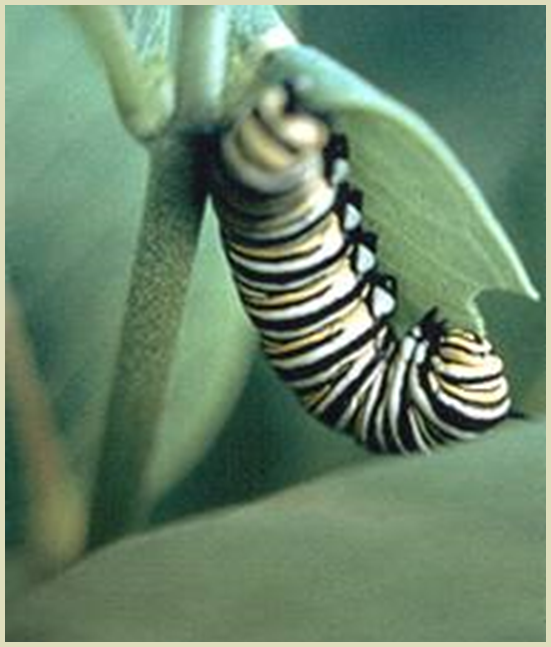 Monarch larvae feed exclusively on milkweed worldwide.
There are approximately 230 different kinds of milkweed worldwide. 
Those local around us include the Common Milkweed and Narrow-leaf Milkweed.
Finding Butterflies in LA
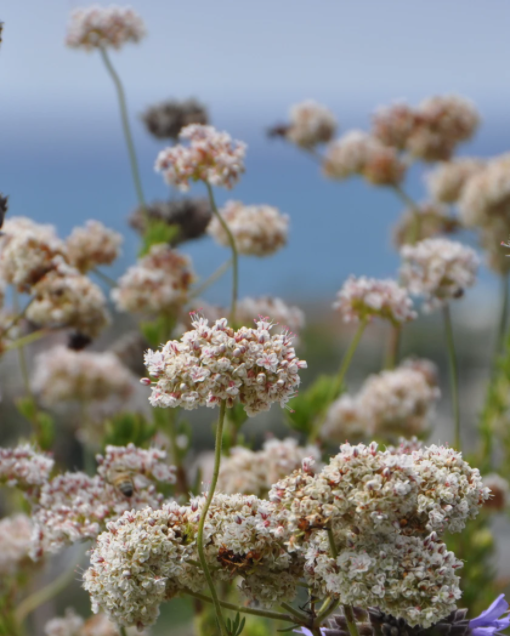 California Buckwheat
Attracts butterflies and bees (native pollinators!)
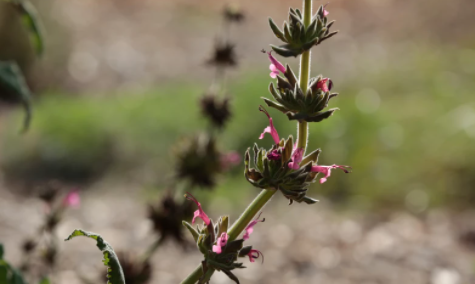 Hummingbird Sage
Blooms in oak woodland!
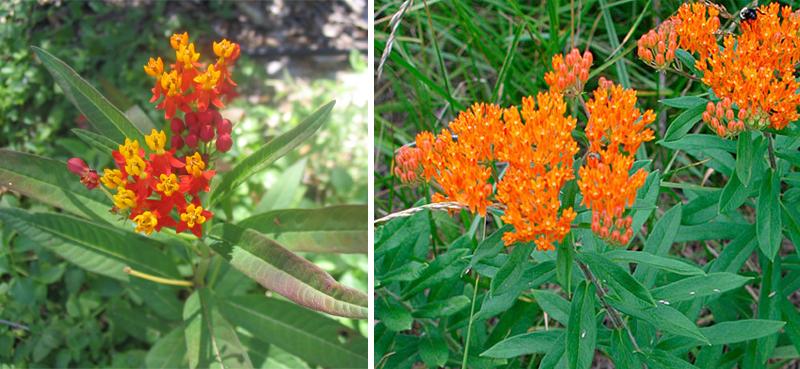 [Speaker Notes: Tropical milkweed. These are not good for monarchs!]
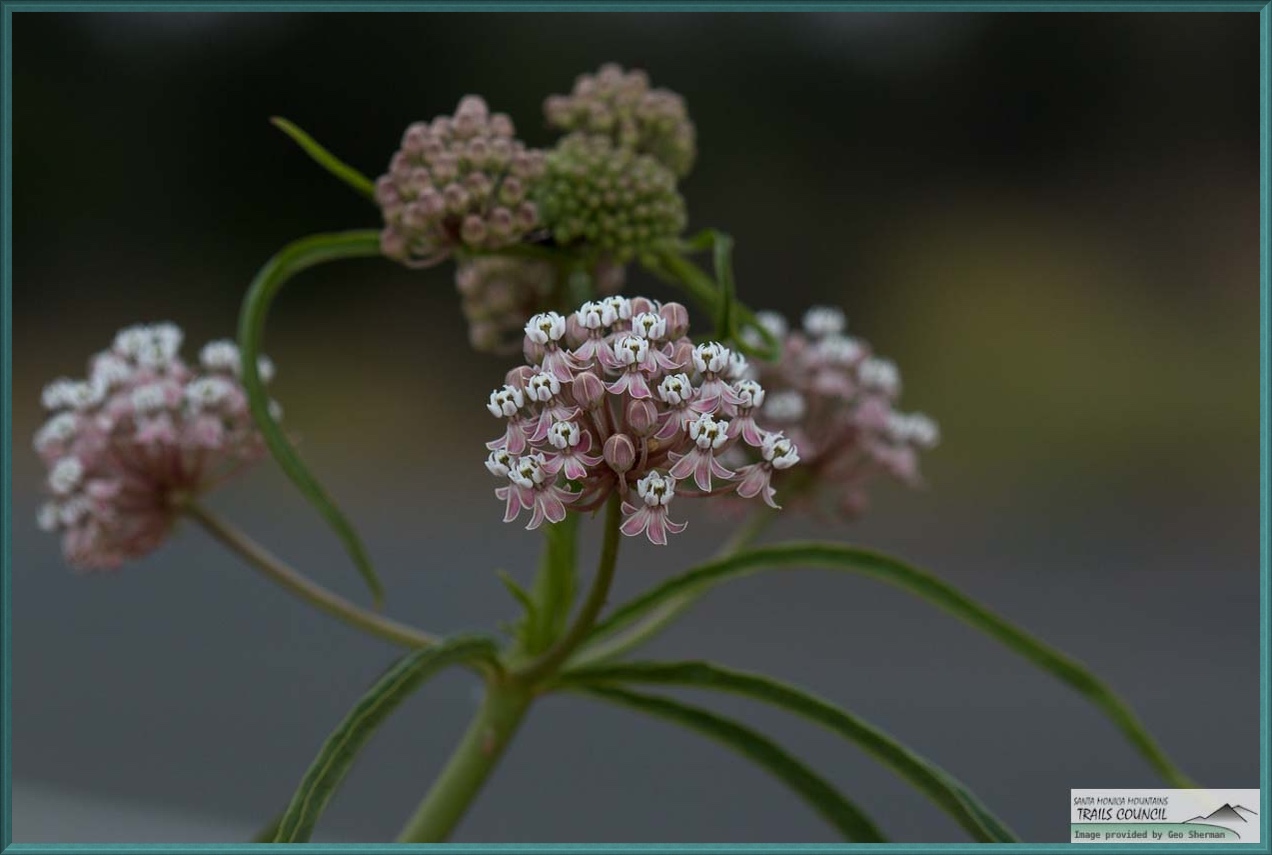 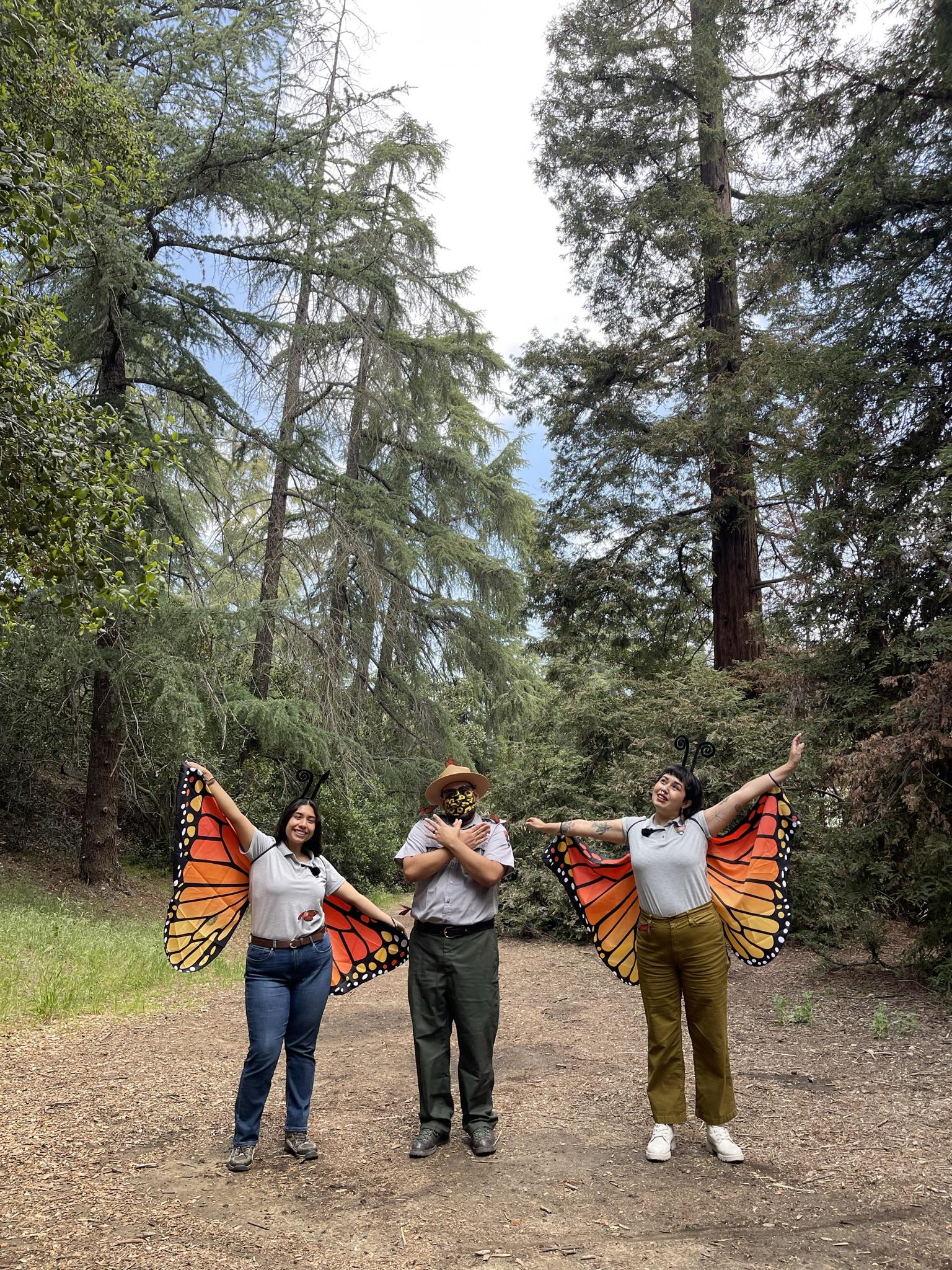 Thank you! Please fill out the survey!!!
[Speaker Notes: https://jeopardylabs.com/play/nature-game-time]